Limerick Institute of Technology
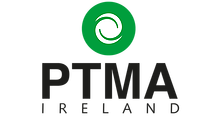 Precision Engineering Developments 
at
LIT
Ciarán O’Loughlin

Precision Engineering Programme Leader
Lecturer

Department of Mechanical and Automobile Engineering.
Technical University of the Shannon: Midlands Midwest
Third Level College:
Universities (7 in Ireland)
Institutes of Technology (14 in Ireland)
Move towards technical Universities.

PTMA: Now influential from 
Level 6 to Level 8:
Next steps;
Precision machining and QC.
External Panel Shortly
Programmatic Review of Precision Programmes
Focus Group and Survey
Flexible Learning (evening) 	Programmes: 
Time to re-evaluate offerings
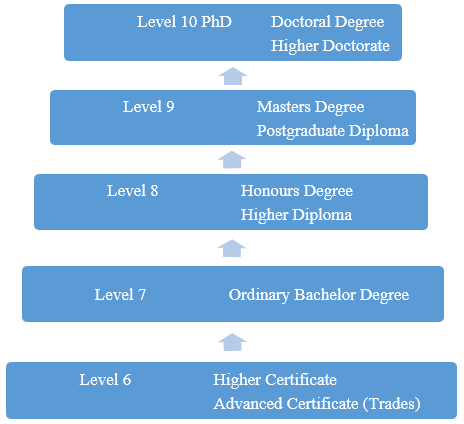 Programme Structure: response to Industry
Level 8 
B. Eng. Hons Precision Eng. Add-on
Level 8 Precision Engineering
Ab-initio
CAO
Level 8 
B. Eng. Hons Precision Eng. Add-on
Year 4
Level 7 
B. Eng. Precision Eng. Add-on
Level 7 
B. Eng.
in Precision Engineering
CAO
Conversion Modules
Year 3
Level 6 Proposed Apprenticeship

Precision Machinist and Quality Control
Flexible Learning (evenings)

CAD
CAM
CNC Prog
Eng. Tech
Metrology 6S
Maths & Sci.
Level 6 Higher Certificate in Precision Engineering
Year 2
Year 1
Precision EngineeringLevel 8 B. Eng. Hons.
Precision EngineeringLevel 8 B. Eng. Hons. Potential Part time 2021
Level 8 B. Eng. Hons.Part time Introduction
Requires a cohort of students: 
16 students per class.
Industry Support required:
Staff with Level 7 qualifications or equivalent in a related area can apply.
2 Days per week part time.
Part-time for 2021-22
Full time in 2022-23: Level 8 CAO students
Recruitment to Precision Programmes
Connect with second level schools and develop the talent pipeline
Scholarships/bursaries
Advanced Entry to second year, third or fourth year possible.
Trades (former Apprentices) progression to Degree level
Entry depends individual applications. 

Summer work for Precision Engineering students.
Sweden-Ireland CollaborationIndustry Credentials
Opened Discussion with SKTC (Sweden) to explore project ideas.
Potential Erasmus+ Projects
Sweden: Industry competence assessment 
Belt level system
Irish Context
Ireland: Apprentice training system
Little or no academic recognition of industry competence formally 

Collaboration in developing a link between the two.
Formalising Levels and standards
Apprenticeship Approval ProcessPrecision Machining and Quality Control
Next steps
Complete Modules content			
Complete Programme document 	
Review existing apprenticeships in detail for overlap	 
Request from HEA and SOLAS to prove the difference
 	between this trade and others. 
International comparisons
Internal review within LIT: Completed
External review. As soon as possible. Next few weeks		
Industry Training Order (Legislative requirement)
Recruitment of apprentices






Manufacturing Solutions 2022Note the date: Not 2021!!